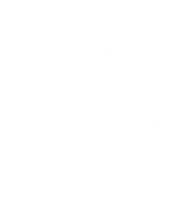 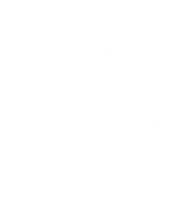 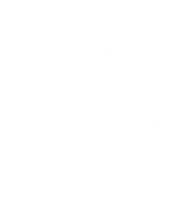 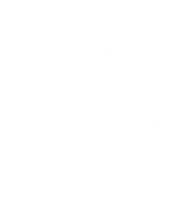 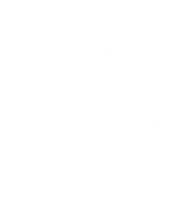 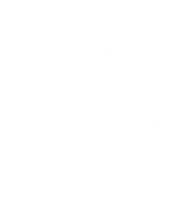 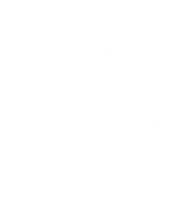 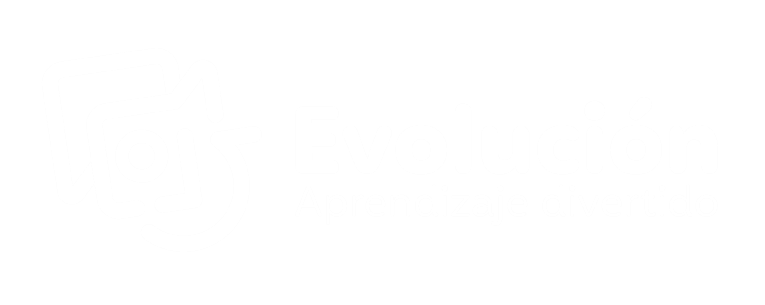 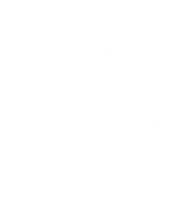 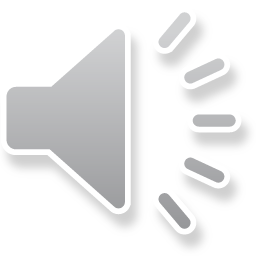 www.evolución.co